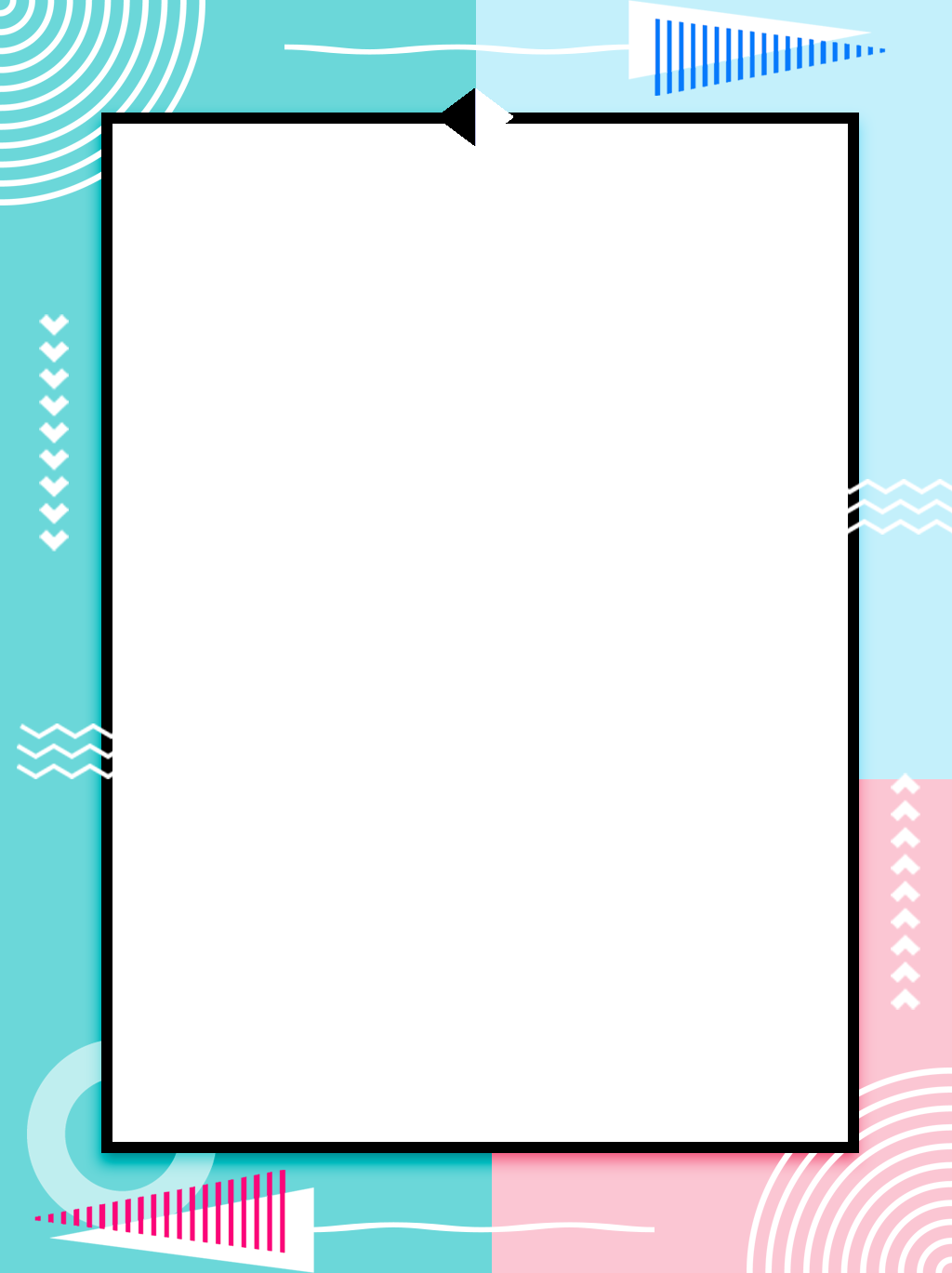 202X
简约风校园招聘模板
PleaseaddaclearbusinesstemplateforthetitlecontentyouwanttoaddPleaseaddaclebusinessPleaseaddaclearbusinesstemplatePleaseaddaclearbusinesstPleasearthetitlecontentyouwanttoaddPleaseaddaclebleaseaddaclearbusinesstemplateforthetitlecontentyouwanttoaddPleaseaddaclebusinessPleaseaddaclea
汇报人：XXX    部门：策划部  日期：2021.10.10
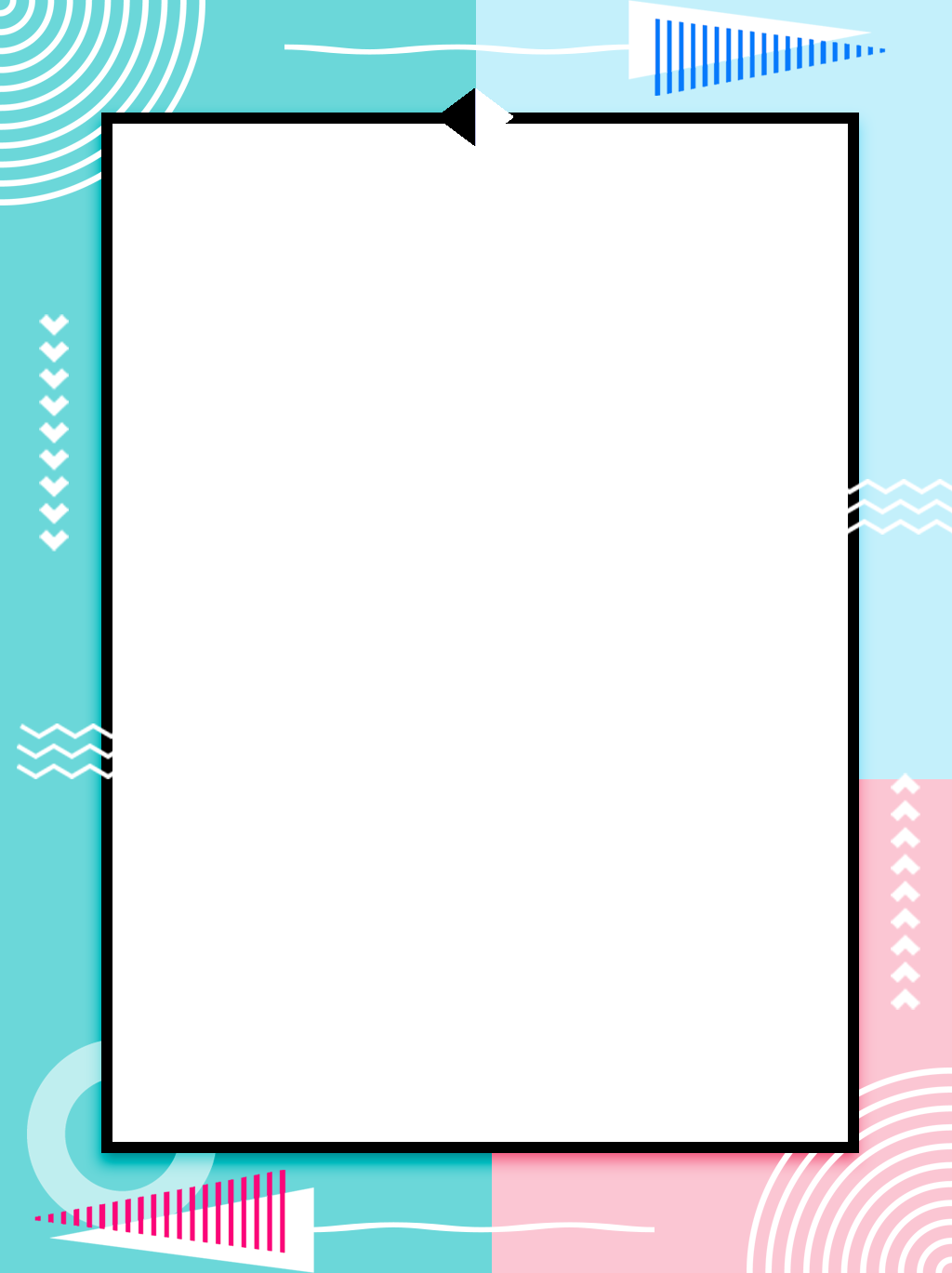 01
02
03
04
招聘计划
关于我们
招聘流程
薪酬福利
Please add the title here
Please add the title here
Please add the title here
Please add the title here
COMPANY
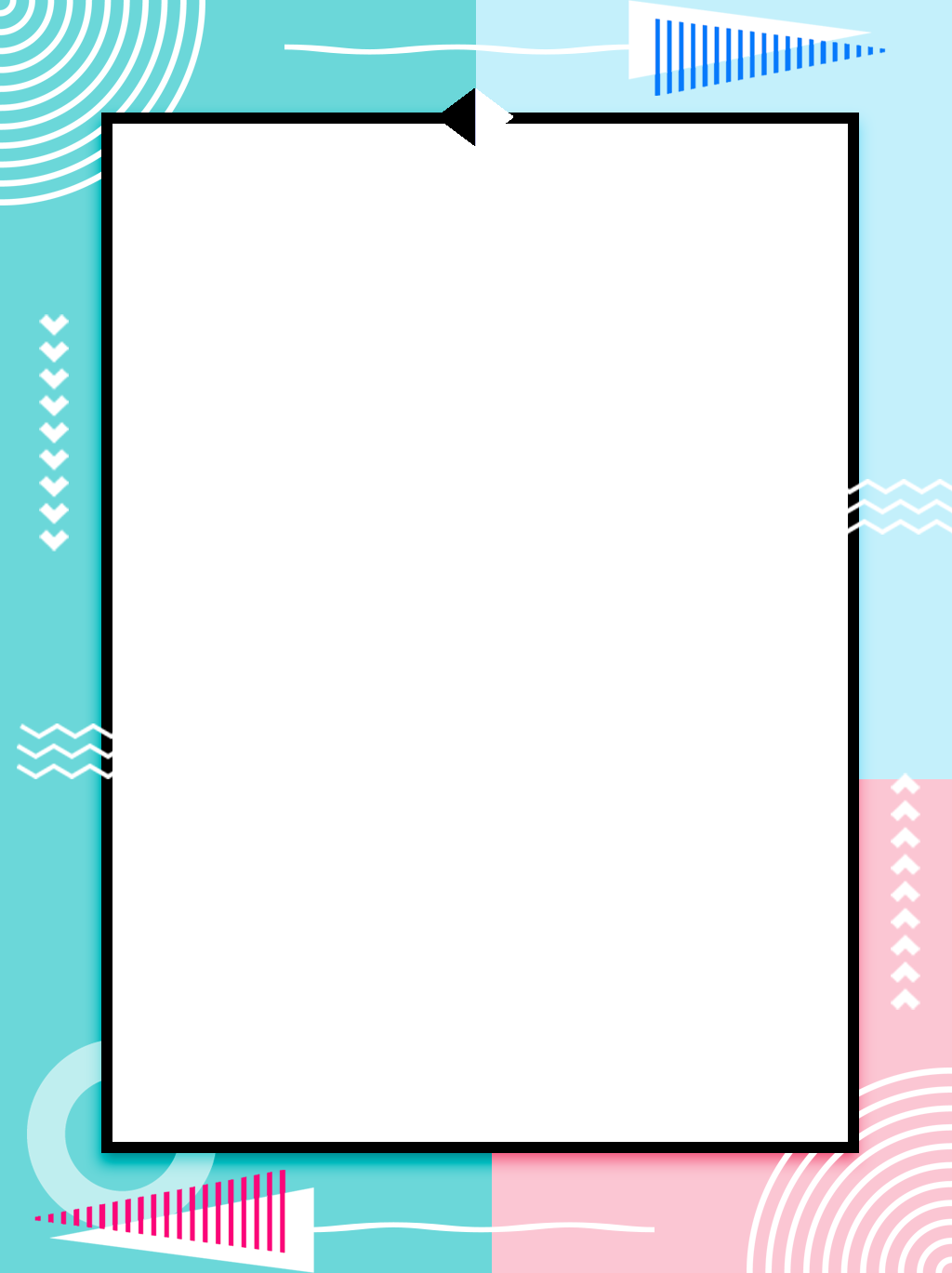 PART 01
关于我们
PleaseaddaclearbusinesstemplateforthetitlecontentyouwantoaddPleaseaddaclearbuPleaseaPleaseaddaclearbusinesstePleaseaddaclearb
此处添加标题
78%
50%
30%
85%
添加标题
添加标题
添加标题
添加标题
请在此添加您的文字内容，请在此添加您的文字内容。
请在此添加您的文字内容，请在此添加您的文字内容。
请在此添加您的文字内容，请在此添加您的文字内容。
请在此添加您的文字内容，请在此添加您的文字内容。
此处添加标题
S
W
添加标题
添加标题
请在此添加您的文字内容，请在此添加您的文字内容。
请在此添加您的文字内容，请在此添加您的文字内容。
O
T
添加标题
添加标题
请在此添加您的文字内容，请在此添加您的文字内容。
请在此添加您的文字内容，请在此添加您的文字内容。
此处添加标题
75%
添加标题
1.
请在此添加您的文字内容，请在此添加您的文字内容。请在此添加您的文字内容，请在此添加您的文字内容。
45%
2.
请在此添加您的文字内容，请在此添加您的文字内容。请在此添加您的文字内容，请在此添加您的文字内容。
25%
3
请在此添加您的文字内容，请在此添加您的文字内容。请在此添加您的文字内容，请在此添加您的文字内容。
此处添加标题
100%
80%
60%
40%
20%
2月份
4月份
6月份
8月份
10月份
12月份
请在此添加您的文字内容，请在此添加您的文字内容。请在此添加您的文字内容，请在此添加您的文字内容。请在此添加您的文字内容，请在此添加您的文字内容。请在此添加您的文字内容，请在此添加您的文字内容。
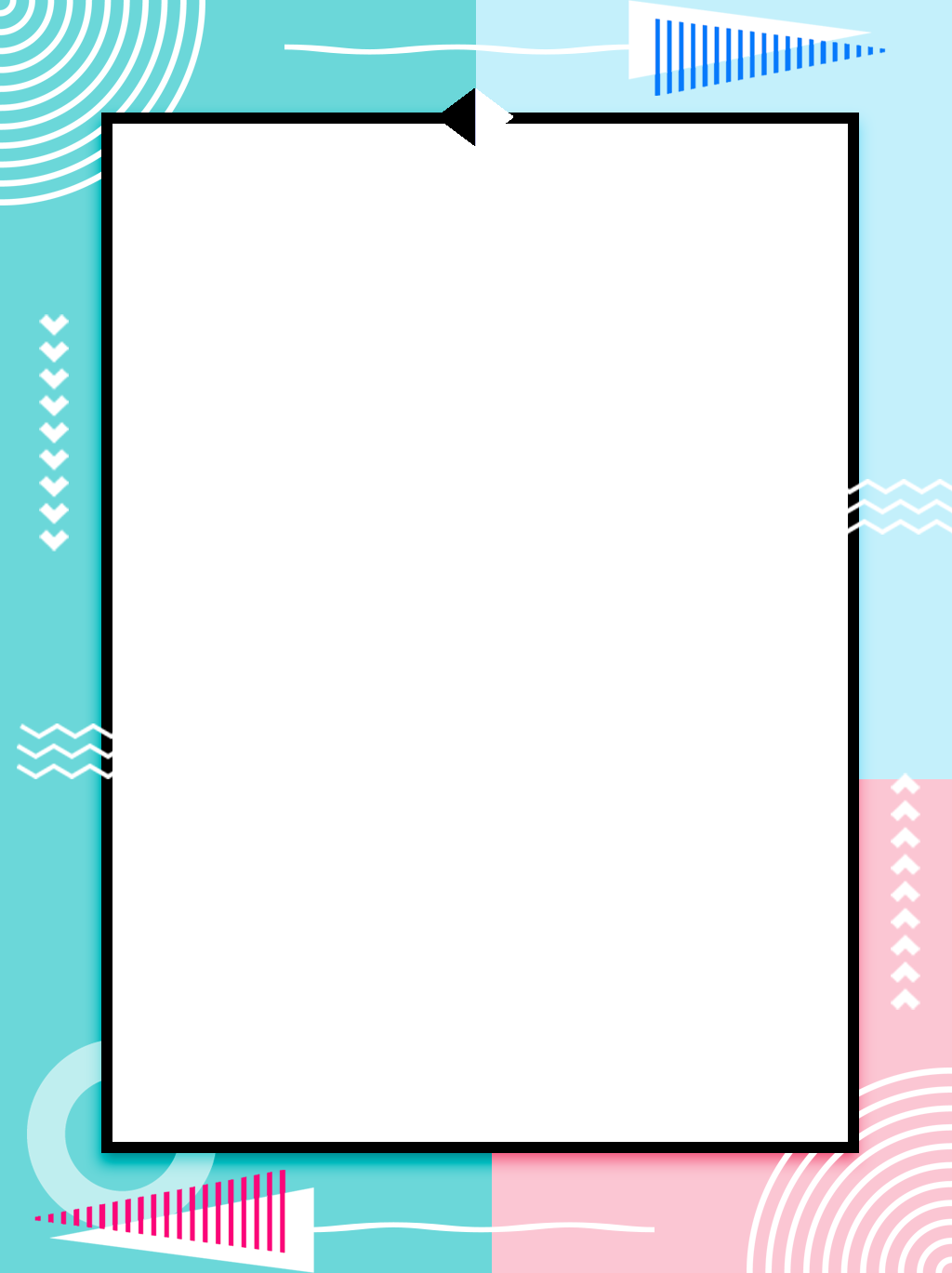 PART 02
招聘计划
PleaseaddaclearbusinesstemplateforthetitlecontentyouwantoaddPleaseaddaclearbuPleaseaPleaseaddaclearbusinesstePleaseaddaclearb
此处添加标题
添加标题
添加标题
请在此添加您的文字内容，请在此添加您的文字内容。请在此添加您的文字内容，
请在此添加您的文字内容，请在此添加您的文字内容。请在此添加您的文字内容，
添加标题
添加标题
请在此添加您的文字内容，请在此添加您的文字内容。请在此添加您的文字内容，
请在此添加您的文字内容，请在此添加您的文字内容。请在此添加您的文字内容，
此处添加标题
请在此添加您的文字内容，请在此添加您的文字内容。请在此添加您的文字内容，请在此添加您的文字内容。请在此添加您的文字内容，请在此添加您的文字内容。请在此添加您的文字内容，请在此添加您的文字内容。
2018
2019
2020
2021
请在此添加您的文字内容，请在此添加您的文字内容。请在此添加您的文字内容，请在此添加您的文字内容。请在此添加您的文字内容，请在此添加您的文字内容。请在此添加您的文字内容，请在此添加您的文字内容。
此处添加标题
此处添加标题
添加标题
添加标题
添加标题
添加标题
请在此添加您的文字内容，请在此添加您的文字内容。
请在此添加您的文字内容，请在此添加您的文字内容。
请在此添加您的文字内容，请在此添加您的文字内容。
请在此添加您的文字内容，请在此添加您的文字内容。
此处添加标题
请在此添加您的文字内容，请在此添加您的文字内容。请在此添加您的文字内容，
点击添加
请在此添加您的文字内容，请在此添加您的文字内容。请在此添加您的文字内容，
点击添加
点击添加
请在此添加您的文字内容，请在此添加您的文字内容。请在此添加您的文字内容，
此处添加标题
请在此添加您的文字内容， 请在此添加您的文字内容。
93%
请在此添加您的文字内容， 请在此添加您的文字内容。
82%
请在此添加您的文字内容， 请在此添加您的文字内容。
70%
请在此添加您的文字内容， 请在此添加您的文字内容。
68%
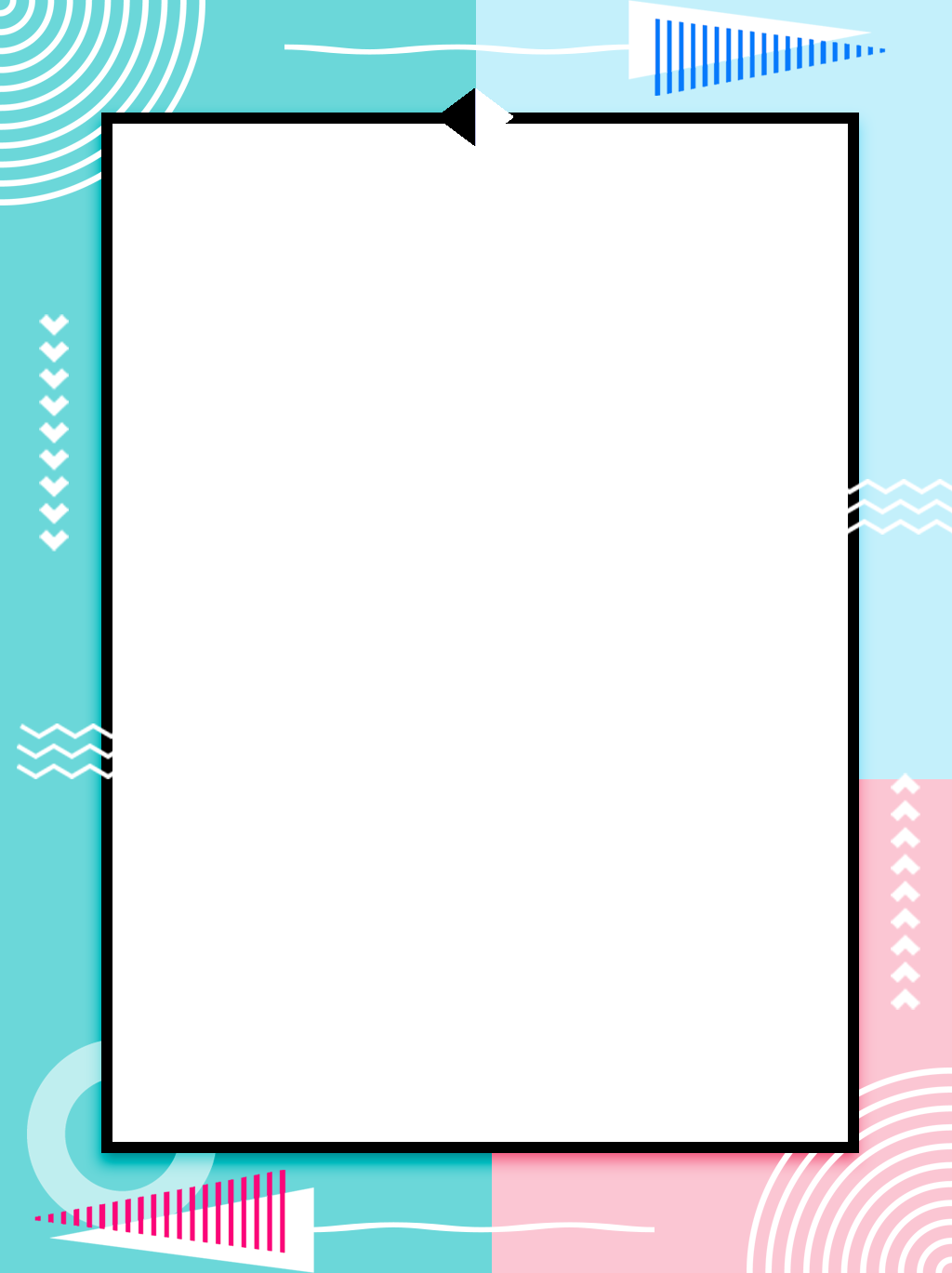 PART 03
薪酬福利
PleaseaddaclearbusinesstemplateforthetitlecontentyouwantoaddPleaseaddaclearbuPleaseaPleaseaddaclearbusinesstePleaseaddaclearb
此处添加标题
添加标题
添加标题
请在此添加您的文字内容，请在此添加您的文字内容。
请在此添加您的文字内容，请在此添加您的文字内容。
添加标题
添加标题
请在此添加您的文字内容，请在此添加您的文字内容。
请在此添加您的文字内容，请在此添加您的文字内容。
此处添加标题
添加标题
15%
请在此添加您的文字内容，请在此添加您的文字内容。请在此添加您的文字内容，请在此添加您的文字内容。请在此添加您的文字内容，请在此添加您的文字内容。
15%
添加标题
40%
20%
20%
请在此添加您的文字内容，请在此添加您的文字内容。
请在此添加您的文字内容，请在此添加您的文字内容。
请在此添加您的文字内容，请在此添加您的文字内容。
请在此添加您的文字内容，请在此添加您的文字内容。
此处添加标题
添加标题
添加标题
请在此添加您的文字内容，请在此添加您的文字内容。请在此添加您的文字内容，
请在此添加您的文字内容，请在此添加您的文字内容。请在此添加您的文字内容，
添加标题
添加标题
请在此添加您的文字内容，请在此添加您的文字内容。请在此添加您的文字内容，
请在此添加您的文字内容，请在此添加您的文字内容。请在此添加您的文字内容，
添加标题
添加标题
请在此添加您的文字内容，请在此添加您的文字内容。请在此添加您的文字内容，
请在此添加您的文字内容，请在此添加您的文字内容。请在此添加您的文字内容，
此处添加标题
添加标题
请在此添加您的文字内容，请在此添加您的文字内容。请在此添加您的文字内容，请在此添加您的文字内容，
请在此添加您的文字内容，请在此添加您的文字内容。请在此添加您的文字内容，
请在此添加您的文字内容，请在此添加您的文字内容。请在此添加您的文字内容，
01
添加标题
02
添加标题
请在此添加您的文字内容，请在此添加您的文字内容。请在此添加您的文字内容，
请在此添加您的文字内容，请在此添加您的文字内容。请在此添加您的文字内容，
03
添加标题
04
添加标题
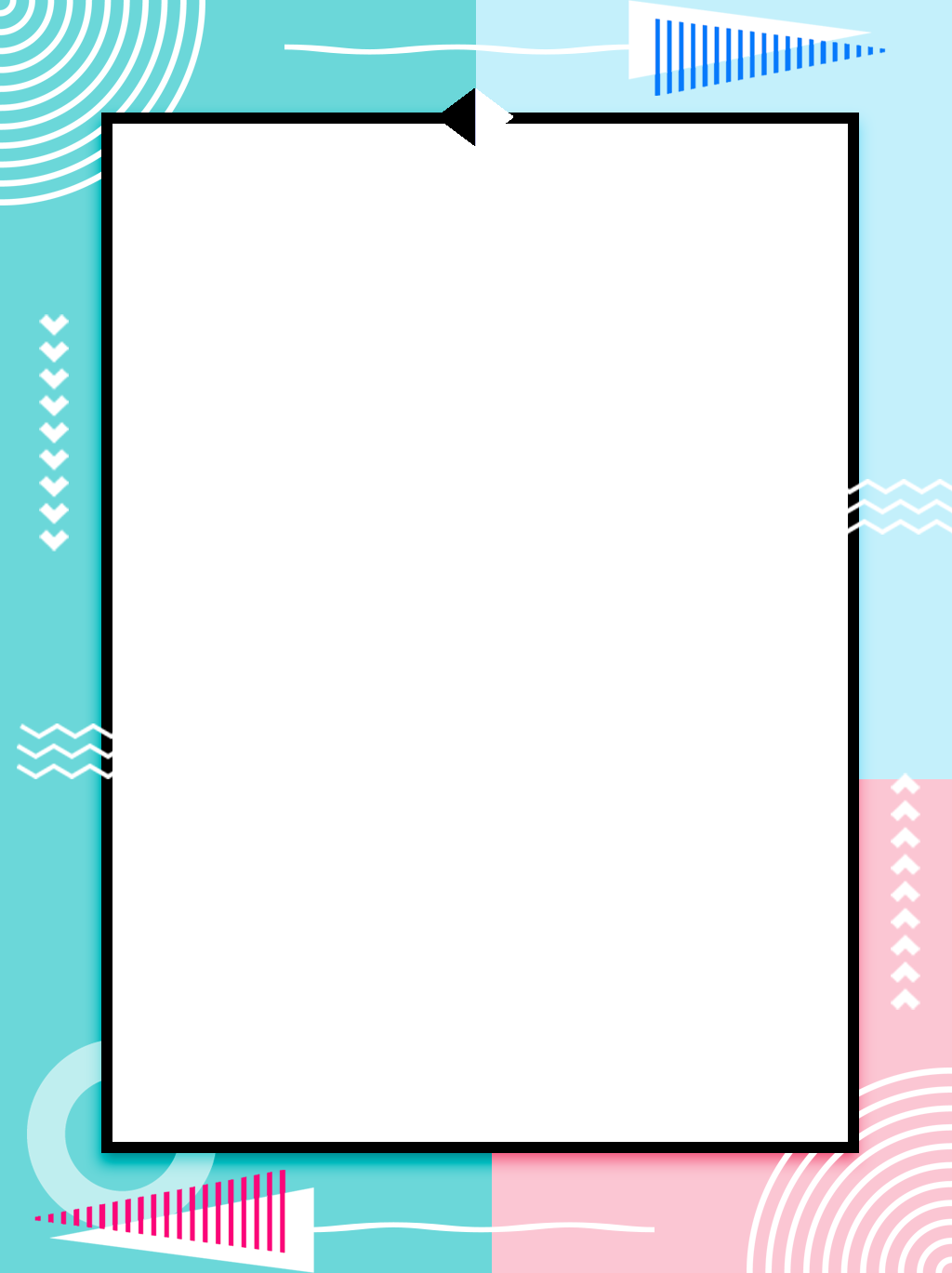 PART 04
招聘流程
PleaseaddaclearbusinesstemplateforthetitlecontentyouwantoaddPleaseaddaclearbuPleaseaPleaseaddaclearbusinesstePleaseaddaclearb
此处添加标题
添加标题
添加标题
请在此添加您的文字内容，请在此添加您的文字内容。
请在此添加您的文字内容，请在此添加您的文字内容。
此处添加标题
添加标题
添加标题
请在此添加您的文字内容，请在此添加您的文字内容。
请在此添加您的文字内容，请在此添加您的文字内容。
添加标题
添加标题
请在此添加您的文字内容，请在此添加您的文字内容。
请在此添加您的文字内容，请在此添加您的文字内容。
添加标题
添加标题
请在此添加您的文字内容，请在此添加您的文字内容。
请在此添加您的文字内容，请在此添加您的文字内容。
此处添加标题
添加标题
添加标题
请在此添加您的文字内容，请在此添加您的文字内容。
请在此添加您的文字内容，请在此添加您的文字内容。
02
01
添加标题
添加标题
请在此添加您的文字内容，请在此添加您的文字内容。
请在此添加您的文字内容，请在此添加您的文字内容。
03
06
添加标题
添加标题
05
04
请在此添加您的文字内容，请在此添加您的文字内容。
请在此添加您的文字内容，请在此添加您的文字内容。
此处添加标题
添加标题
请在此添加您的文字内容，请在此添加您的文字内容。请在此添加您的文字内容，请在此添加您的文字内容。
添加标题
请在此添加您的文字内容，请在此添加您的文字内容。请在此添加您的文字内容，请在此添加您的文字内容。
添加标题
请在此添加您的文字内容，请在此添加您的文字内容。请在此添加您的文字内容，请在此添加您的文字内容。
55
70
85
40
60
80
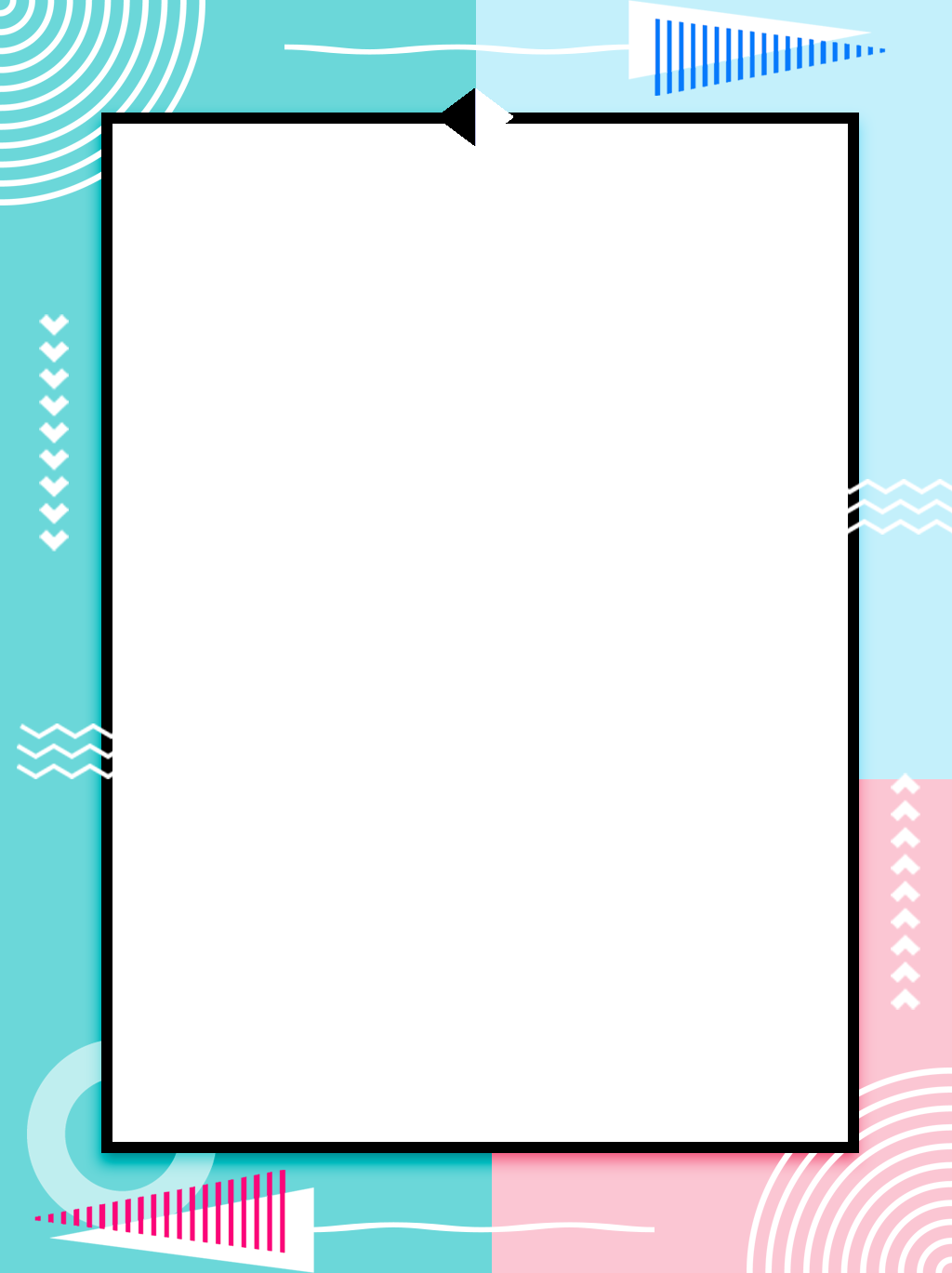 202X
感谢你的观看
PleaseaddaclearbusinesstemplateforthetitlecontentyouwanttoaddPleaseaddaclebusinessPleaseaddaclearbusinesstemplatePleaseaddaclearbusinesstPleasearthetitlecontentyouwanttoaddPleaseaddaclebleaseaddaclearbusinesstemplateforthetitlecontentyouwanttoaddPleaseaddaclebusinessPleaseaddaclea
汇报人：XXX    部门：策划部  日期：2021.10.10